Galactomannan detection – sensitivity and specificity
Malcolm D Richardson
Mycology Reference Centre, Manchester
Intended Learning Outcomes
To know the expected performance galactomannan detection (Aspergillus antigen) in serum in different patient populations
To appreciate the higher sensitivity of galactomannan in bronchoalveolar lavage fluids for the diagnosis of aspergillosis
The potential value of galactomannan detection in other sample types
Galactomannan structure
Galactomannan
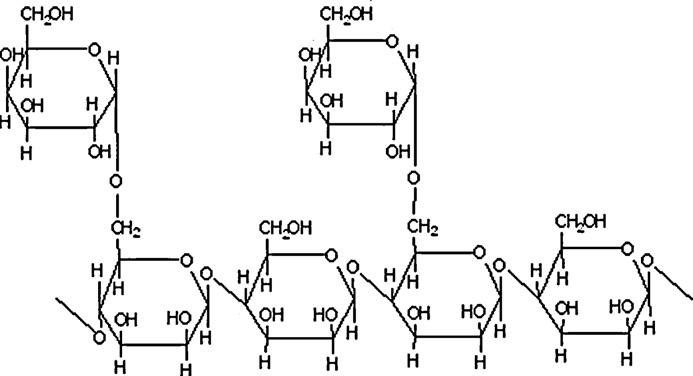 Galactose
…
…
Mannose
Galactomannans and where they are found
Guar gum (from the guar bean) is a galactomannan which forms a gel in water. The food industry uses this material as a stabilizer in ice cream, cream cheese and salad dressings.

Seaweed
Ice pops

Piperacillin/Tazobactam and some other antibiotics
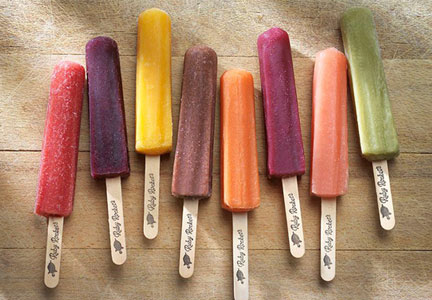 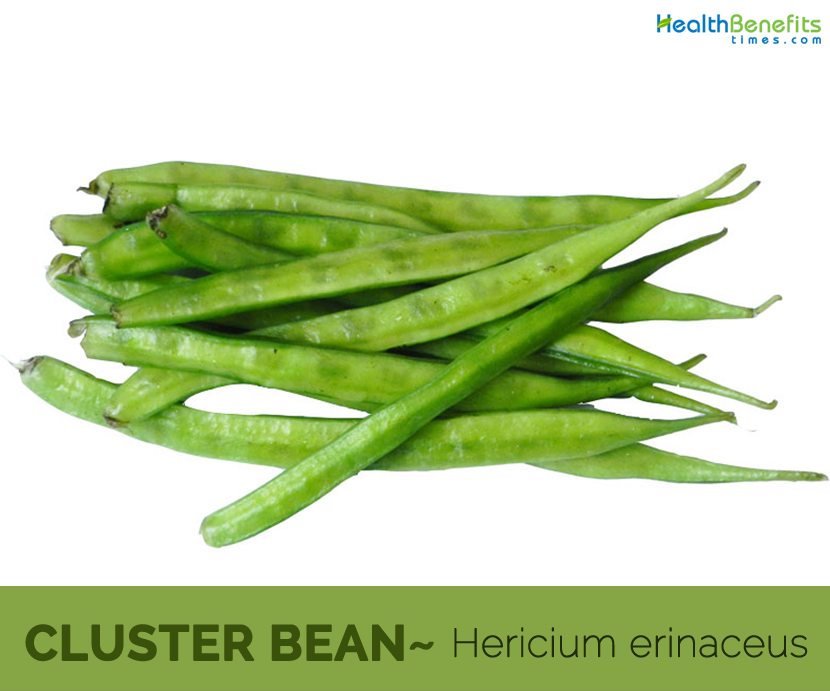 Fungal species producing GM
Galactomannan is produced by the following fungi: 
Penicillium chrysogenum, 
Penicillium digitatum
Talaromyces marneffei
Paecilomyces variotii
Chaetomium globosum
Histoplasma capsulatum
Fusarium spp.
A. flavus produces less GM than A. fumigatus
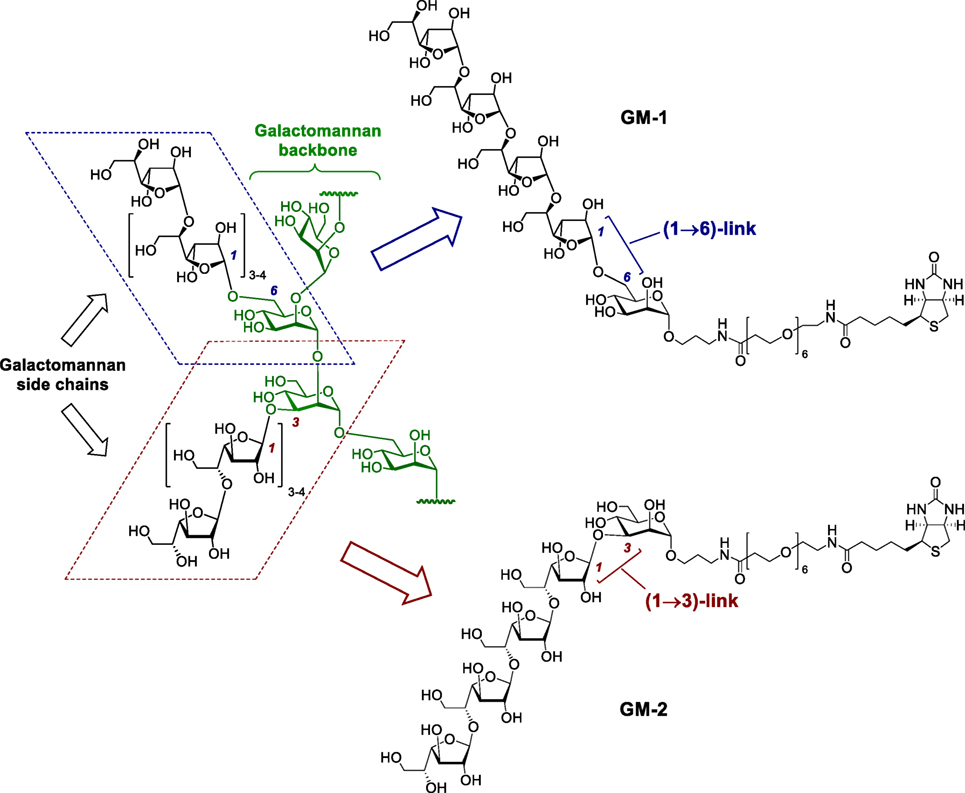 GM may be detectable in disseminated histoplasmosis
Patient and samples characteristics interfering with GM determination
Frequent false positives in:
More false negatives in:
Children (especially < 3years) (diet and Bifidobacterium)
Multiple myeloma (30%)
Piperacillin/Tazobactam (some preparations)
HSCT especially after resolution of neutropenia
Enteral nutrition
Haemolysed specimens
Hyperbilirubinaemia
Solid organ transplant recipients
Presence of anti-Aspergillus antibody
[Speaker Notes: ++++ …over 80%
+++ over 60%
++ --50%
+ less than 50%]
GM cutoff for serum
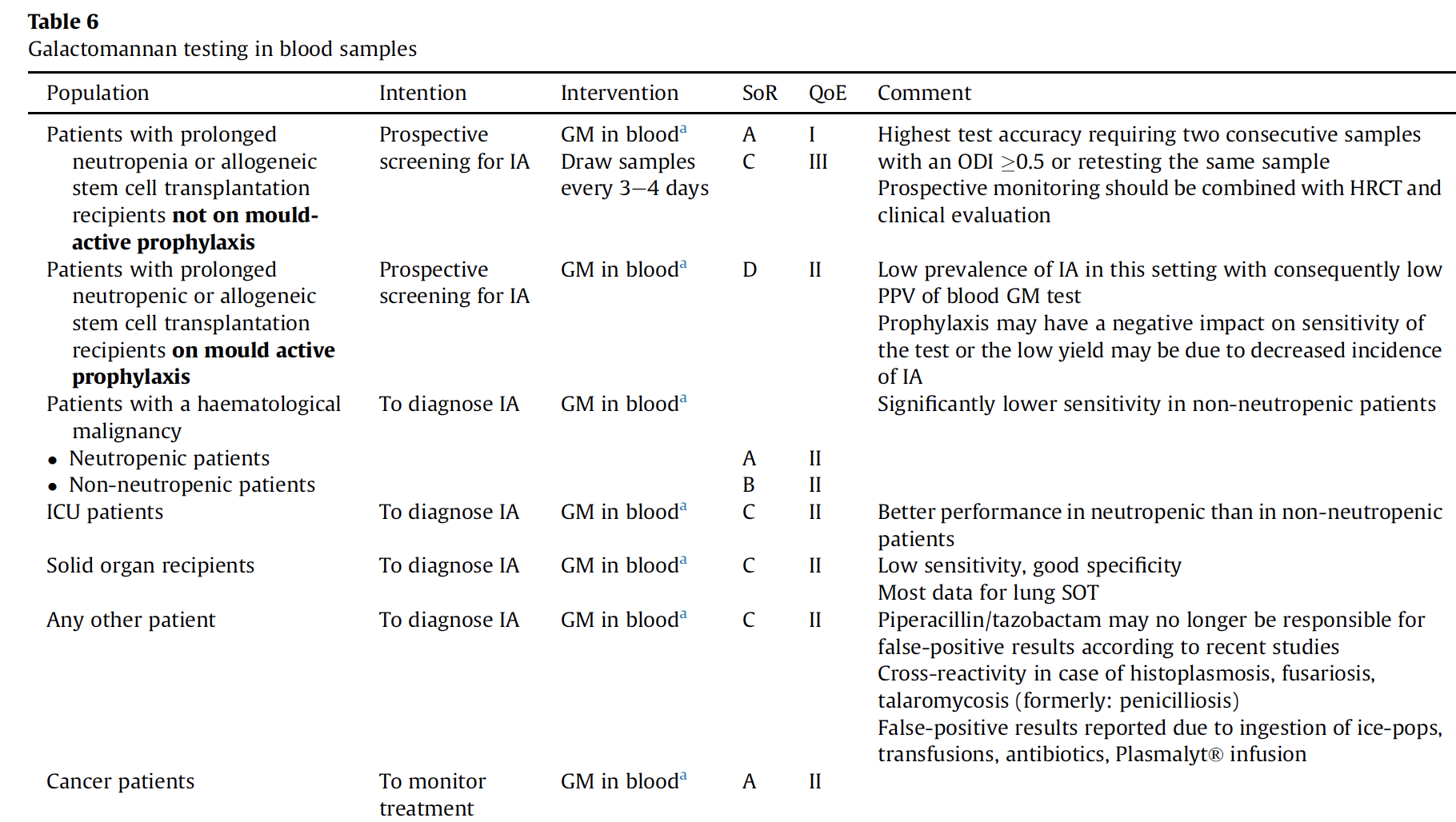 SoR = strength of recommendation
QoE = quality of experience
Ullman et al. CMI , 2018, 24: e1 – e38
[Speaker Notes: ++++ …over 80%
+++ over 60%
++ --50%
+ less than 50%]
Serum GM detection
Meta-analysis 1996- 2005: 27 studies and others
* Needs confirmation
Pfeiffer, Clin Infect Dis 2006; 42: 1417-27; Shin, J Infect 2014; 68:494 
Yoshimura K, PLoS ONE 2018; 13(6): e0198479; Bock T, Crit Care Med 2018;47:198
[Speaker Notes: Right-Virchow robin space enlargement 
Left- Ring enhancement]
Impact of mould active prophylaxis
Itraconazole, voriconazole and posaconazole prophylaxis in leukaemia and HSCT patients greatly reduces the utility of serum GM

Therefore regular screening during neutropenia is not cost-effective

Diagnosis may yield positives, if a breakthrough, but less confidence in negatives
Pfeiffer, Clin Infect Dis 2006; 42: 1417-27; Shin, J Infect 2014; 68:494 
Yoshimura K, PLoS ONE 2018; 13(6): e0198479; Bock T, Crit Care Med 2018;;47:198
[Speaker Notes: Right-Virchow robin space enlargement 
Left- Ring enhancement]
Comparison of GM detection in serum with other biomarkers – meta-analysis
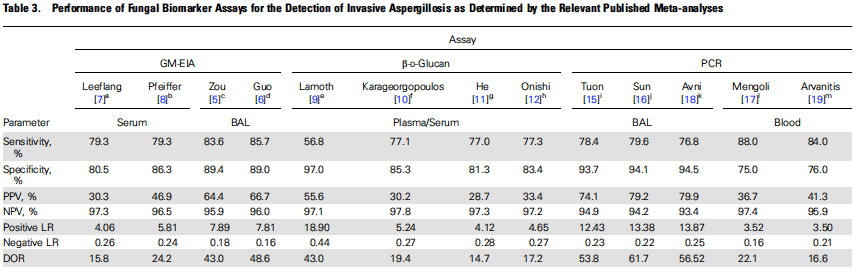 Sensitivity              Specificity
Galactomannan	  	82%		  92%
Glucan		  	77%		  89%
Aspergillus PCR		77-88%		75-89%
White et al, Clin Infect Dis 2015:61:1293
[Speaker Notes: ++++ …over 80%
+++ over 60%
++ --50%
+ less than 50%]
Bronchoalveolar lavage GM detection
Risk groups where broncheoalveolar (BAL) GM may be useful:
Medical ICU patients, especially steroid treated, COPD or influenza
Transplant recipients
Liver failure
Acute leukaemia and relapse lymphoma
AIDS
Chronic pulmonary aspergillosis
Lung cancer with unusual features
BAL GM comparisons and antifungal therapy
Culture	Antigen	PCR	All haematological malignancy 		  6/20  	  20/20         18/20
17/20 (85%) in neutropaenic patients before antifungal Rx, 
0% after 3d antifungal therapy
Sanguinetti M, J Clin Microbiol  2003;41:3922
GM cutoff for BAL
251 mixed population of patients: solid organ transplant 29%; leukaemia 20%
3 proven, 56 probable, 56 possible; 129 no IPA
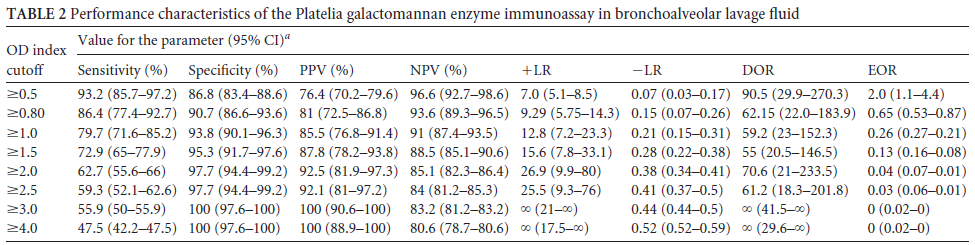 OD index ≥0.8: optimal by ROC – many laboratories use 1.0
OD index ≥3.0: 100% specificity—rules in IPA
OD index <0.5:  96.6% specificity — virtually rules out IA
D’Haese J et al, J Clin Microbial 2012;50:1258
[Speaker Notes: ++++ …over 80%
+++ over 60%
++ --50%
+ less than 50%]
BAL GM in ICU patients
110 patients out of 1,109 ICU admissions assessed in  Belgium
 26 proven IA cases
 Sensitivity and specificity of BAL GM detection was 	88% and 87%
11 of 26 (42%) BAL culture positive
 Serum GM negative in 100%
Usual strategy now is to do a quick bronchoscopy and BAL within 24 hours of ICU admission for GM. Most efficient means of diagnosing IA
Meersseman, Am J Resp Ccrit Care Med 2008;177:27
Invasive aspergillosis in AIDS
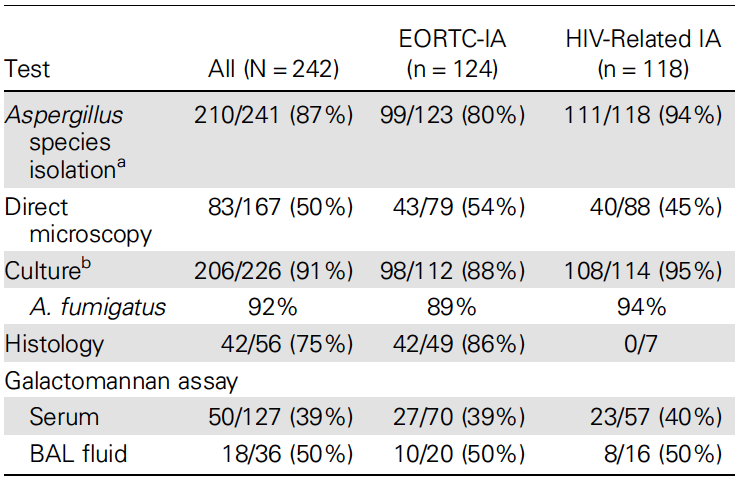 20 year prospective study in AIDS in France
Denis et al, Clin Infect Dis 2015;61:1273
[Speaker Notes: Right-Virchow robin space enlargement 
Left- Ring enhancement]
Other samples
GM is detectable in other samples:
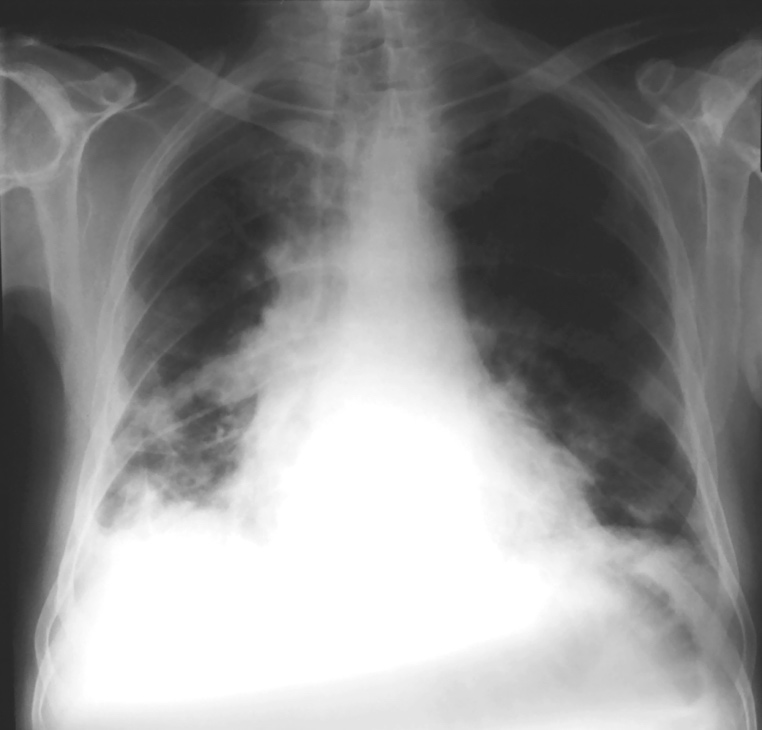 Pleural fluid
Tissue
Pericardial fluid
Sputum (higher cutoff)
CSF (best test of CNS aspergillosis)
Sinus aspirate (unreliable)
Urine (currently unreliable)
Food / antibiotics etc.
GM in other body fluids
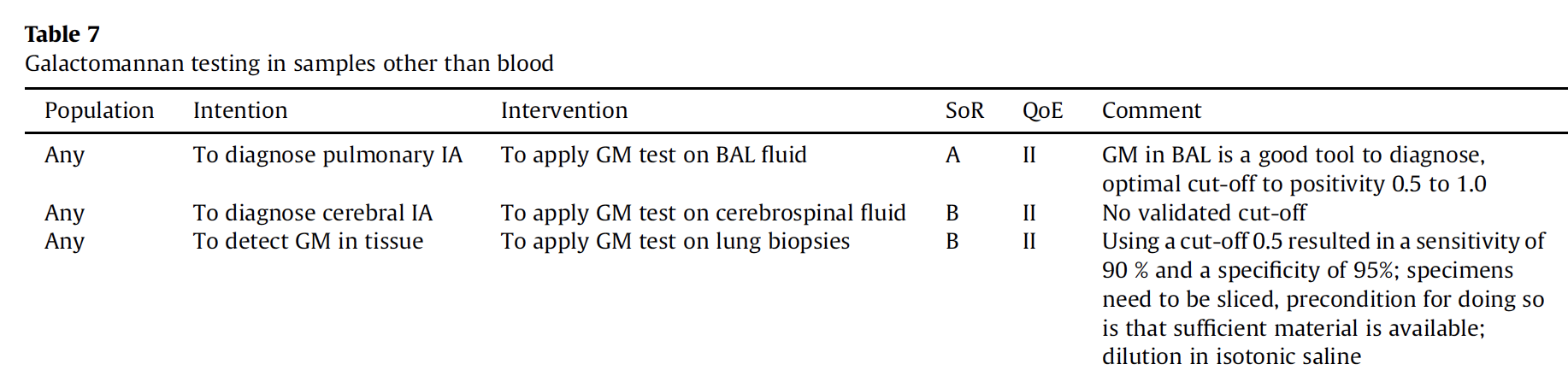 Ullman et al. CMI , 2018, 24: e1 – e38
GM compared with other tests
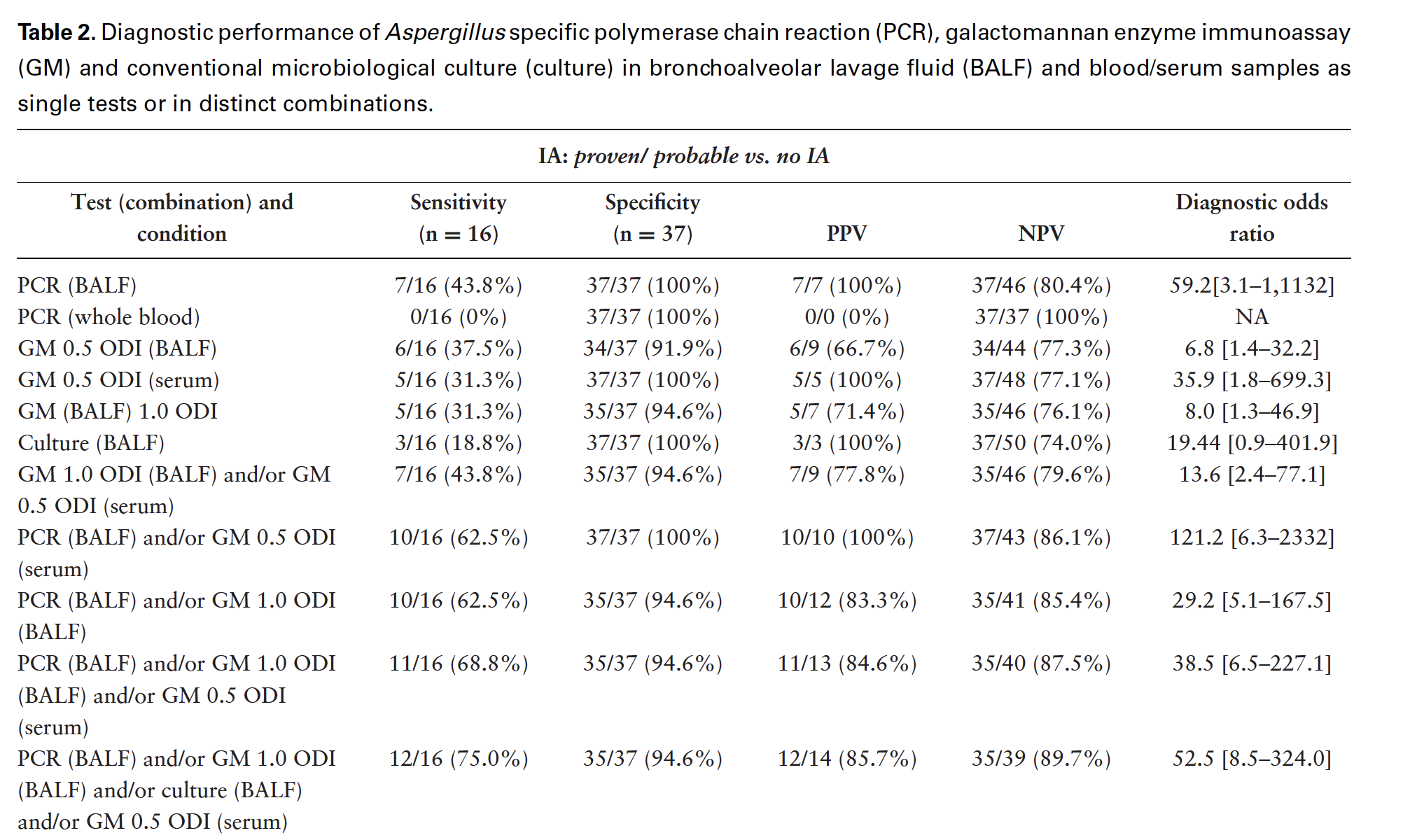 Eigl et al, Med Mycol, 2017, 55: 528-534
Serum GM for disseminated histoplasmosis
69 patients with AIDS, 30 with disseminated histoplasmosis, in French Guiana
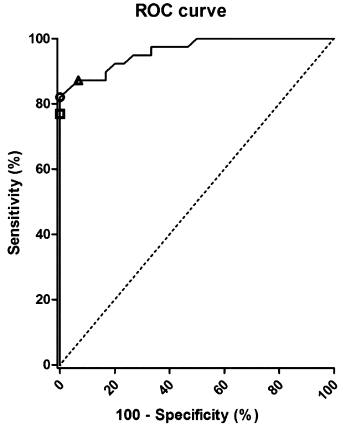 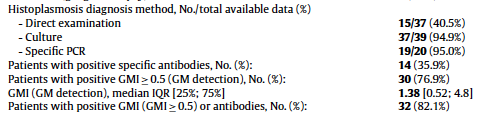 Sensitivity 82%, specificity 100%, if cutoff 0.4
Iriart X, Int J Clin Microbiol  2014;304:1062
Serum GM for disseminated talaromycosis
47 patients with AIDS, 24 with disseminated talaromycosis (T. marneffei infection), in China
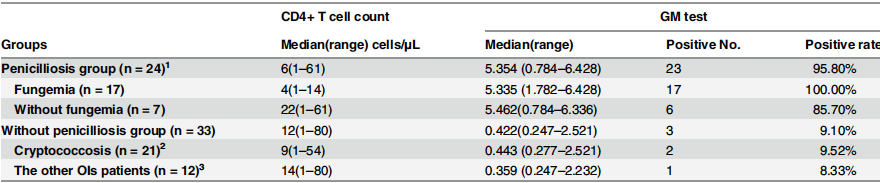 Sensitivity 96%, specificity 91%, if cutoff 1.0
Zheng J, PLoS ONE 2015;10(6): e0130376
Interpreting galactomannan results
Galactomannan detection is usually the fastest and most sensitive way to make the diagnosis of invasive aspergillosis
False positives and false negatives occur
The highest diagnostic performance is in BAL (and possibly CSF)
Serum GM is useful if positive in a likely case, but often falsely negative
GM is detectable in disseminated histoplasmosis and talaromycosis
Summary
Galactomannan is a polysaccharide found in the cell walls of many fungi (e.g. Aspergillus, Histoplasma) and also foods containing guar gum

The test can be used on many types of sample: serum, BAL, CSF, sputum, tissue and other body fluids

False negatives may be caused by antifungal prophylaxis

False positives may be caused by some preparations of piperacillin/Tazobactam

OD index cutoff affects sensitivity and specificity
End